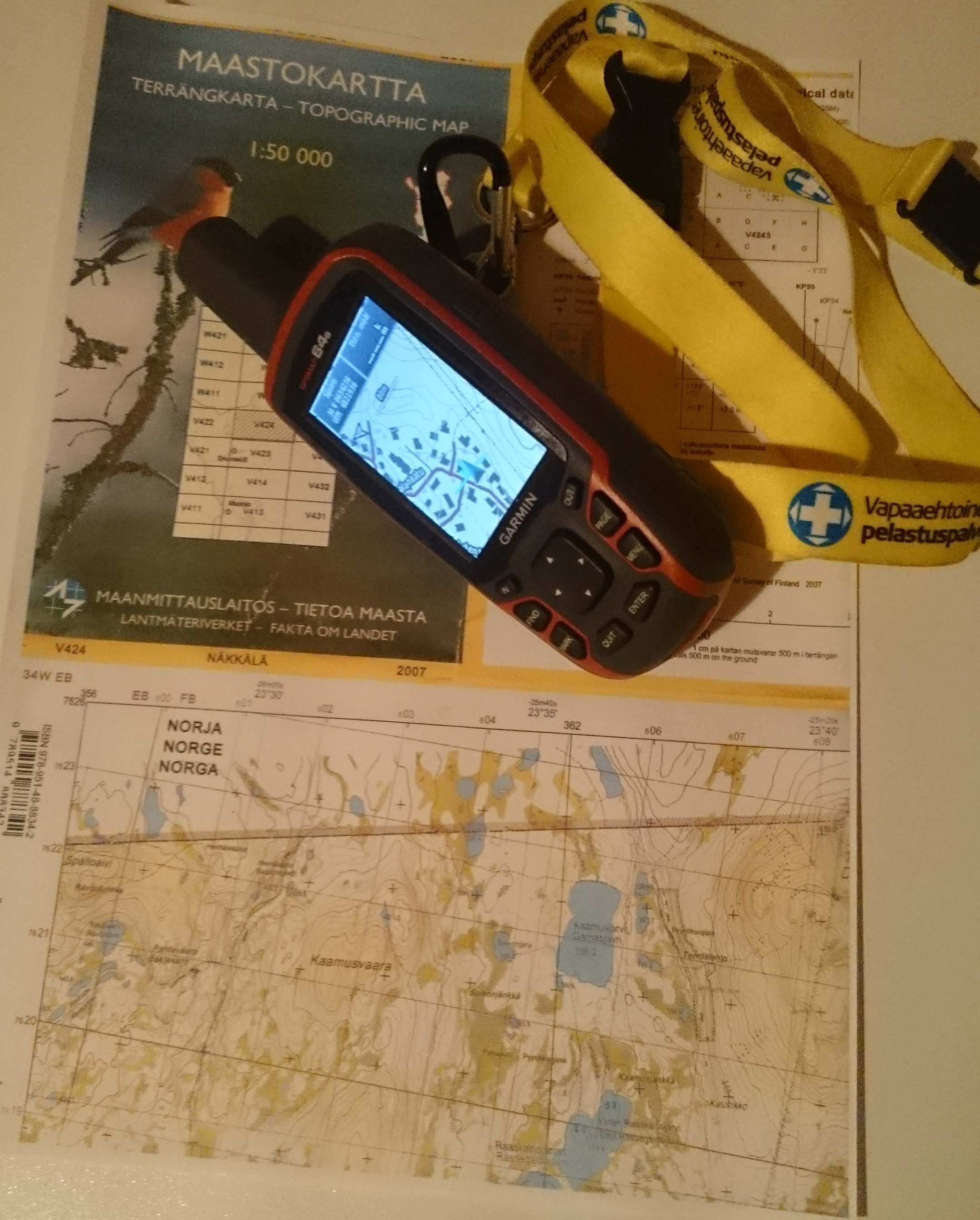 Painetut kartat ja GPS
Päivän ohjelma
Miten kartta tehdään
Retkeily- ja ulkoilukäyttöön tarkoitetut suomalaiset painetut kartat
Sijainnin määrittäminen
Sijainnin ilmoittaminen ja karttojen koordinaatistot
Suunnistaminen eri apuvälineitä käyttäen
Karttaohjelmat
Harjoittelua GPS:n ja painettujen karttojen avulla
Pari opettavaista tarinaa
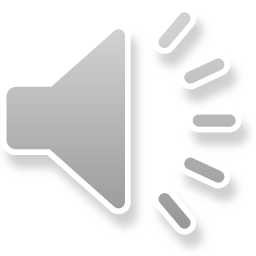 Painetut kartat ja GPS
Miten tilanteisiin olisi kannattanut varautua?
?
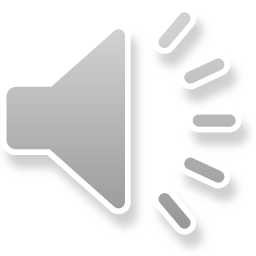 Painetut kartat ja GPS
Miten kartta tehdään
Maapallon ja maaston muotojen mittaaminen ja valokuvaaminen
Mittaustiedon muuntaminen tasomuotoiseksi kartaksi
Karttaprojektiot (maailmankartta)
Karttojen julkaiseminen eri käyttötarkoituksiin
Digitaalinen karttatieto
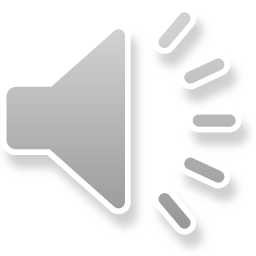 Painetut kartat ja GPS
Retkeily- ja ulkoilukäyttöön tarkoitetut suomalaiset painetut kartat
Maanmittauslaitos
Peruskartta 1:25000
Maastokartta 1:50000
Karttatulosteet
Karttakeskus
Ulkoilukartat 1:100000, 1:50000,1:25000 ja 1:20000
Maanmittauslaitoksen kartat
Tulostettavat kartat
Pikakartta
Retkikartta
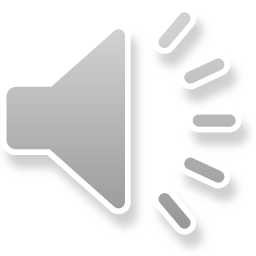 Painetut kartat ja GPS
Sijainnin määrittäminen ”kartalla pysyminen”
Normaalin näkyvyyden vallitessa
Kulkusuuntaa, matkaa ja maaston muotoja havainnoimalla ja vertaamalla karttaan
GPS-paikantimella ja kartan koordinaateilla
GPS-paikannus ja karttaohjelma
Näkyvyys puutteellinen tai olematon
Kulkusuuntaa, matkaa ja maaston muotoja havainnoimalla ja vertaamalla karttaan. 
Tarkkuus huononee näkyvyyden heiketessä
Pienen kohteen havaitseminen ei onnistu
GPS-paikantimella ja kartan koordinaateilla
GPS-paikannus ja karttaohjelma
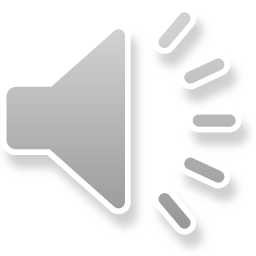 Painetut kartat ja GPS
Sijainnin ilmoittaminen
Kuvailemalla ja kartan tekstien avulla
Koordinaateilla
Maantieteelliset pituus- ja leveysasteet (WGS84)
Nelikulmioruudukko
Valtakunnalliset ETRS-TM35FIN (KKJ)
Maalimanlaajuiset UTM, MGRS Näkymä kartalla
Muiden maiden valtakunnalliset ruudukot

Koordinaatteja voidaan hyödyntää
	Silloin kun GPS-laitteessa ei ole alueen karttaa
	Kun täytyy luoda reittipisteitä isolta alueelta GPS-laitteella
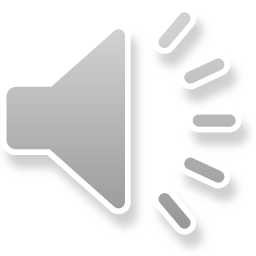 Painetut kartat ja GPS
Suunnistaminen kartan ja kompassin avulla
+
Toimii ilman sähköä
Isomman alueen hahmottaminen helppoa
 -
Vaatii kartanlukutaitoa
Heikon näkyvyyden vallitessa vaikeaa
Kohteen ohi kulkeminen voi tapahtua huomaamatta
Kartalta putoamisen jälkeen takaisin kartalle pääseminen vaikeaa erityisesti huonon näkyvyyden vallitessa
Painetut kartat ja GPS
Suunnistaminen kartalla varustetun GPS:n avulla
+
Näyttää sijainnin tarkasti kaikissa olosuhteissa
Kohteen ohittaminen ei tapahdu huomaamatta
Reittipisteet voidaan tallentaa etukäteen
-
Vaatii toimiakseen sähköä
Ison alueen hahmottaminen pieneltä näytöltä vaikeaa
Sujuva käyttö vaatii harjoittelua
Painetut kartat ja GPS
Karttaan painettujen koordinaatistojen käyttö
Lue kartan koordinaatistoja koskevat ohjeet
Aseta GPS-laitteen tai karttaohjelman sijainnin muoto (position format) vastaamaan kartassa käytettyä koordinaatistoa
Uudet 2006 lähtien painetut Maanmittauslaitoksen maasto- ja peruskartat: valitse UTM-tai MGRS niin punainen ruudukko on voimassa tai ETRS-TM35FIN niin mustilla risteillä merkitty ruudukko voimassa.
Vanhemmat Maanmittauslaitoksen kartat: valitse Finnish (KKJ-27)
Mikäli laitteessa tai ohjelmassa ei ole sopivaa ruudukkoa käytä muunnosohjelmaa
Painetut kartat ja GPS
ETRS-TM35FIN ruudukon käyttö Garmin laitteissa
Ruudukkoa ei ole valmiina laitteissa, mutta se voidaan määritellä ns käyttäjän ruudukoksi
Valitse: Määritä/Sijaintimuoto /Käyttäjä. Grid
Valitse: Ruudukkoprojektio/UTM
Aseta: Virhe itään +500000.0
Aseta: Virhe pohjoiseen 0.0
Aseta: Asteikko +0.9996
Aseta: Keskimeridiaani E027 00.000
Aseta: Leveysasteen alku N 00 00.000
Palaa päävalikkoon
Painetut kartat ja GPS
Koordinaattien muunnosohjelmia
Kansalaisen karttapaikan muunna toiminto 
Useita älypuhelimeen ladattavia muunnosohjelmia
Niissä useimmiten muunnos UTM tai MGRS -> dd mm.mmm
Myös kansallisia nelikulmioruudukoita -> dd mm.mmm
Painetut kartat ja GPS
Karttaohjelmia
Windows PC
Basecamp
Loisto
Ozimap
Puhelimet ja tabletit
Oruxmap
Loisto
Geokätköilysovellukset

Maanmittauslaitoksen maastotietokanta Mtk-suomi
Painetut kartat ja GPS
Käytännön vinkkejä vaativiin olosuhteisiin
Opettele suunnistamaan ja pidä taitoa yllä
Käytä GPS:ää vain kartan ja kompassin apuna
Opettele GPS-laitteen ”nappulatekniikka” hyvin
Syötä reittipisteet ja tärkeä kohteet laitteeseen ennen maastoon lähtöä
Opettele koordinaattijärjestelmät, niin että voit määritellä reittipisteiden koordinaatit kartalta
Pidä GPS-laite, patterit ja akut lämpöisinä 
Varaa mukaan aina ylimääräiset patterit erityisesti hätätilannetta varten